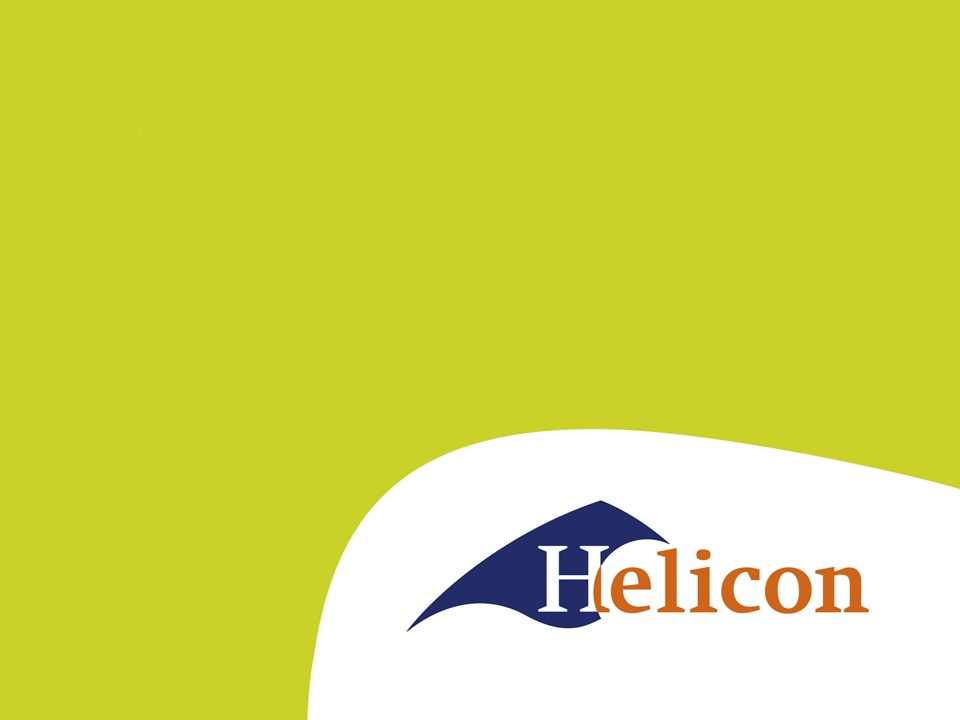 LG41 IBS1.2 De bodem als basis
Onderdeel tarief berekenen – les 2
Wat gaan we vandaag doen?
Huiswerkcontrole
Bespreken opgave 24 t/m 28
Uitleg opdracht IBS 1.2
Verder met variabele kosten tariefberekening
Personeel
Tariefberekening
Variabele kosten

Brandstof
Smeermiddelen
Arbeid
Brandstof
Gemiddelde schatting

Aantal Kw x belastingspercentage
		       4

Trekker 2-wielaangedreven: 60%
Trekker 4-wielaangedreven: 70%
Zelfrijder: 80%

Alleen gebruiken als je het zelf niet weet
Smeermiddelen
Aan oliën en vetten wordt meestal 10% van de kosten aan diesel gerekend.

Ook hier: als je een preciezer getal hebt is dat beter!
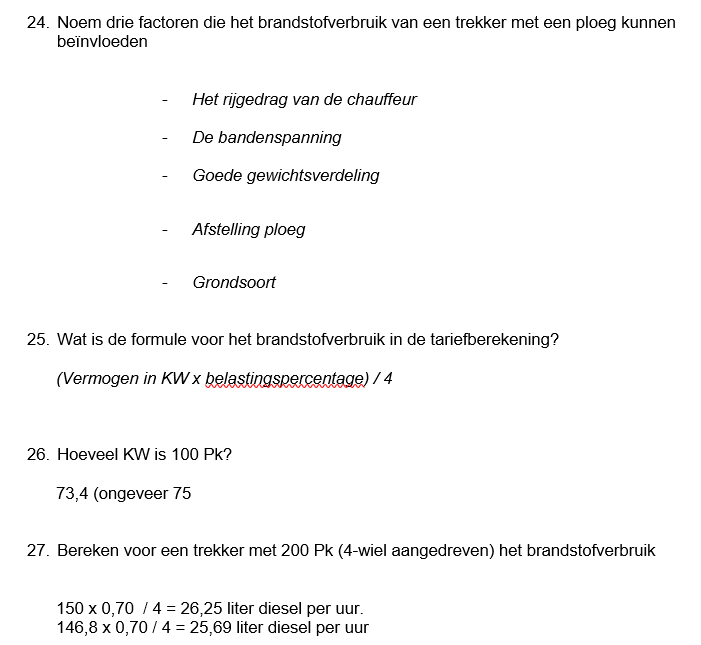 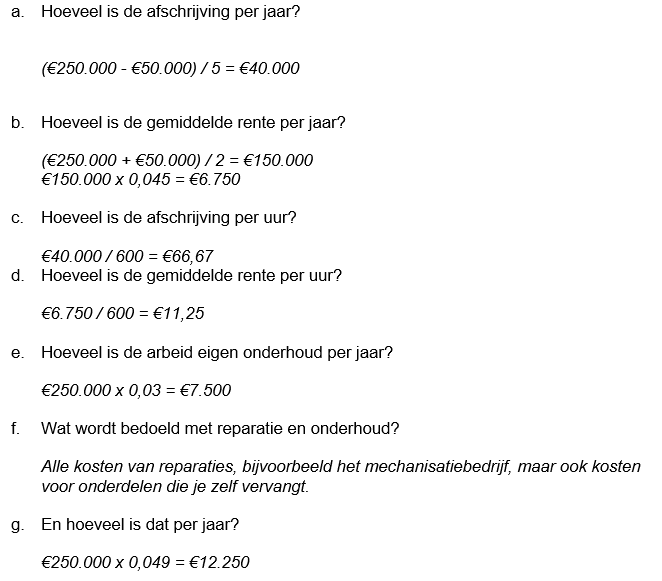 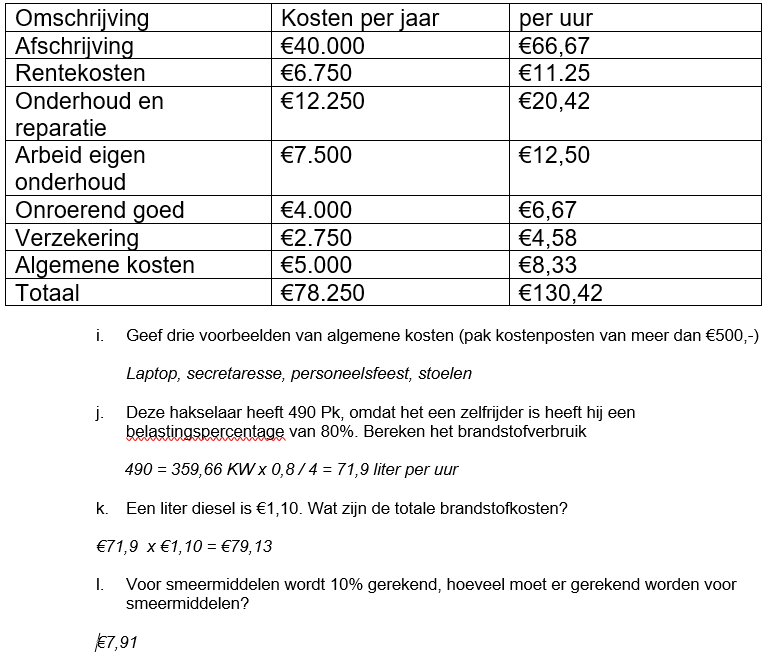 IBS 1.2
Afmaken tariefberekening.
Opdracht saldobegroting – deel 1
Vorige week uitgedeeld
Maken van een net verslag
Wat levert een teelt op?
Welke teelt, waarom?
Wat moet er gebeuren?
Bemesting
Tariefberekening
Tariefberekening
Variabele kosten

Brandstof
Smeermiddelen
Arbeid
Arbeid
Loon
Netto
Bruto
Arbeidskosten
Uren
Uitbetaalde uren
Aanwezige uren
Niet in rekening te brengen
In rekening te brengen
Arbeidskosten


Brutoloon


Nettoloon
+30%
-30%
Maak opgaven 29 t/m 33
Maak opgave 34
Download hiervoor de cao die je kunt vinden op de Wikiwijs.
Dat was ‘m!
Dagge bedankt zijt, da witte.